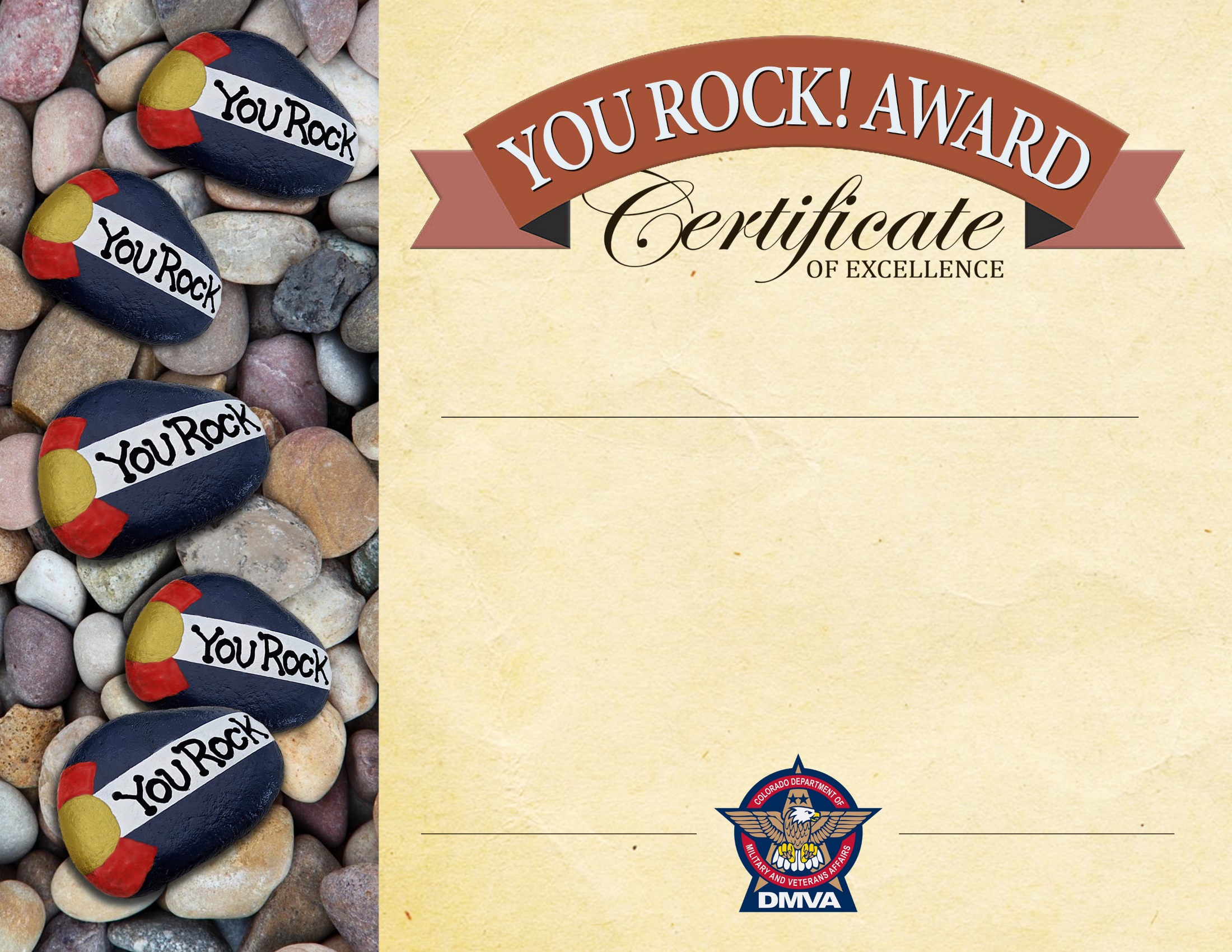 For rock-solid performance and superior effort in defining our vision of excellence. Achievement is potential chiseled into a more perfect state through vision, dedication and determination. The foundation of excellence is built with the quality of your actions and the integrity of your intent.
You are a true rock-star to this organization and a valued peak performer that continually goes above and beyond!
Signature block
Supervisor/Director’s Name/Title
5th Award Date